Jeżykowy Atlas zwierząt
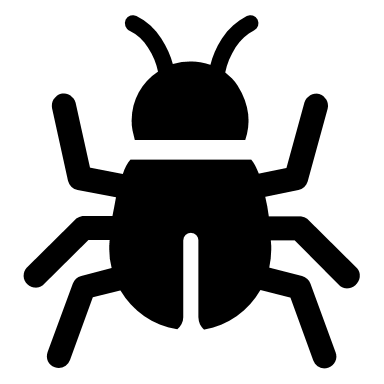 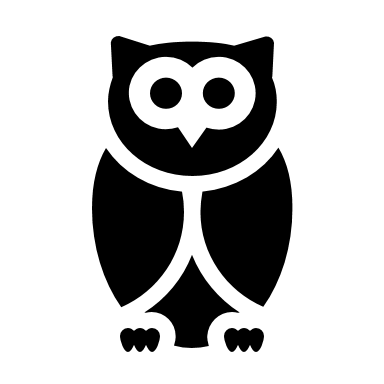 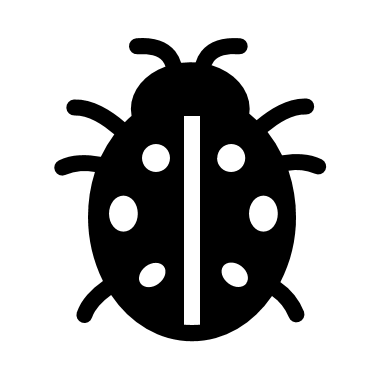 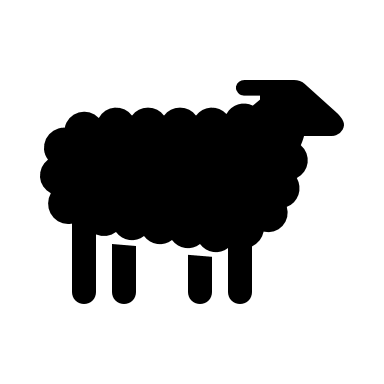 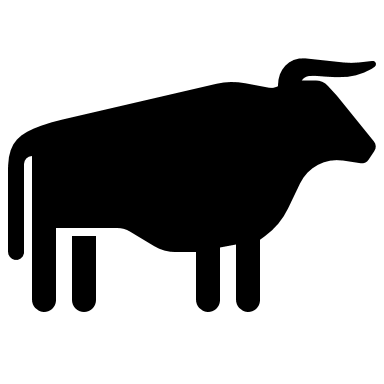 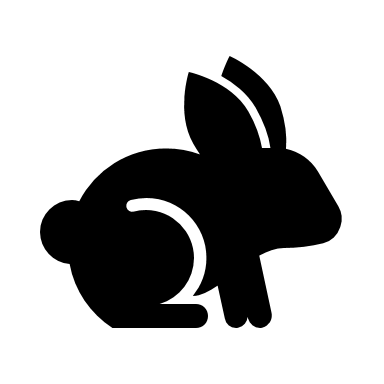 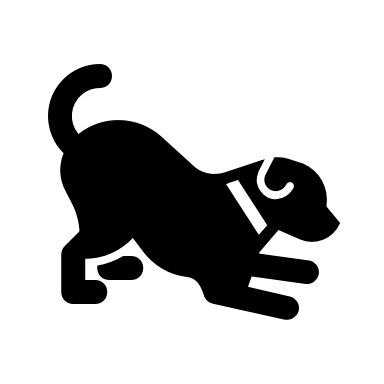 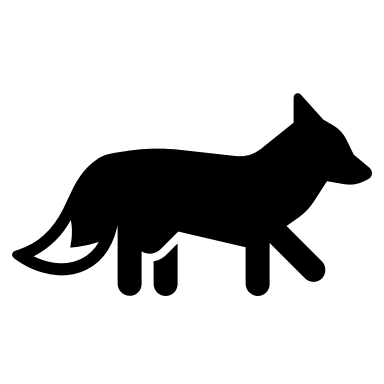 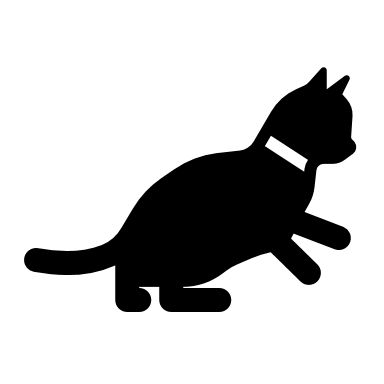 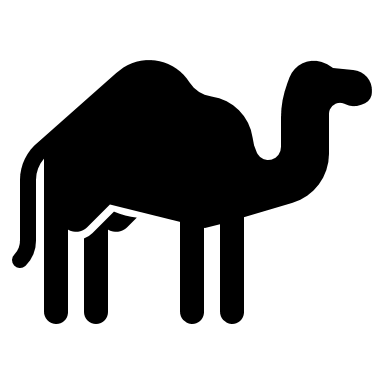 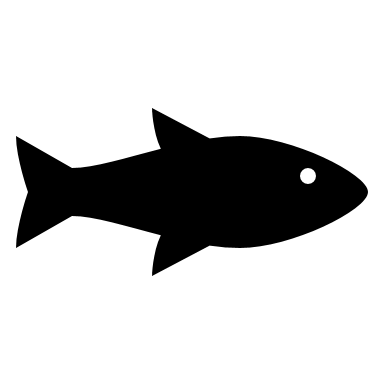 Alpaka południowoamerykański, trawożerny ssak parzystokopytny z rodziny wielbłądowatych.
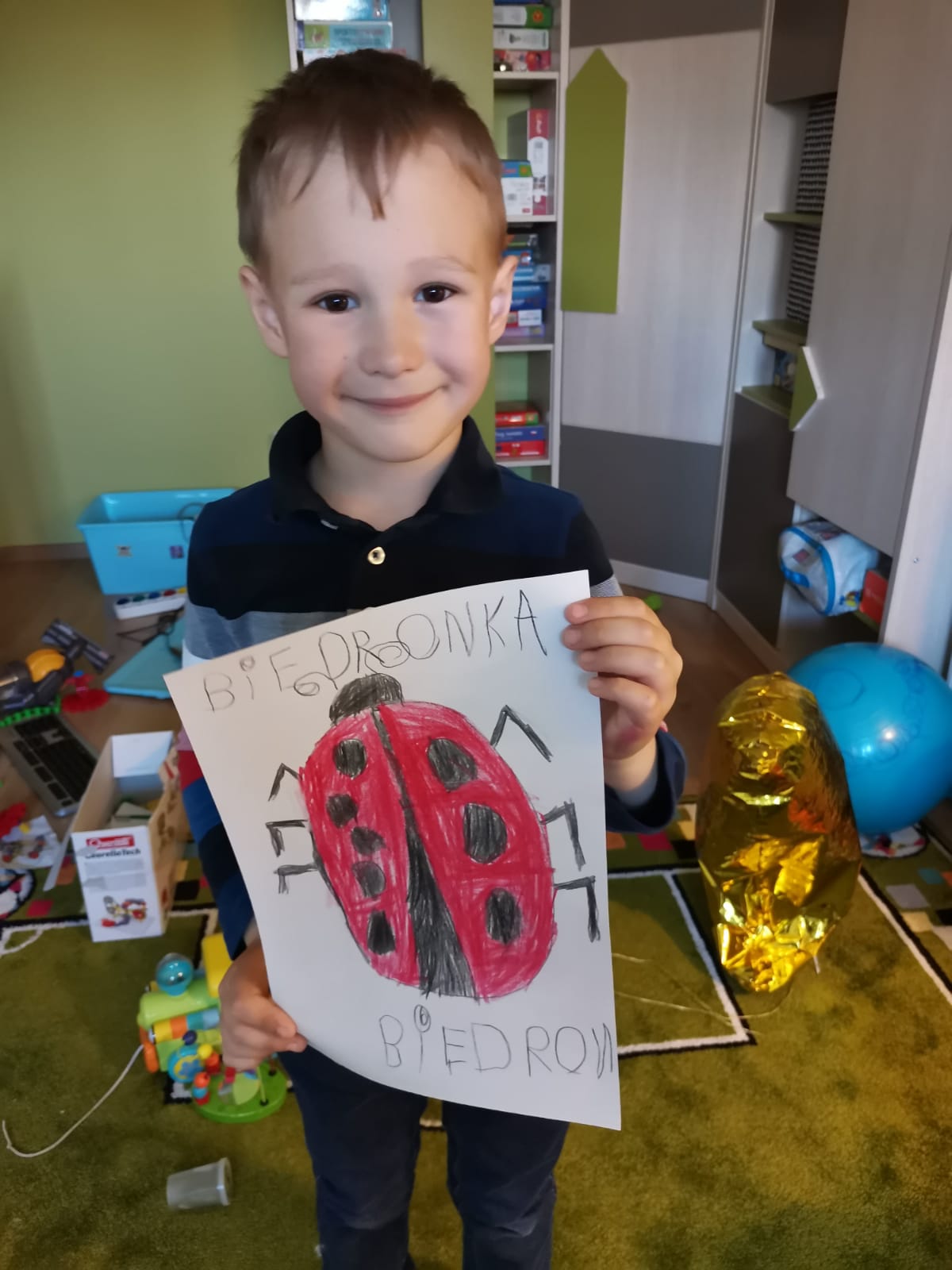 Biedronkagatunek chrząszcza z rodziny biedronkowatych. Powszechnie występująca w Europie. Jedna z 76 występujących w Polsce biedronkowatych, potocznie nazywana bożą krówką.
Byk samiec bydła  jeleniowatych (wyjątek: samiec sarny to rogacz lub kozioł) I innych parzystokopytnych,
Kociątko Po urodzeniu kocięta są całkowicie zależne od matki . zwykle nie otwierają oczu przed upływem siedmiu do dziesięciu dni od urodzenia.
Kotek udomowiony gatunek ssaka z rzędu drapieżnych z rodziny kotowatych. Koty zostały udomowione około 9500 lat temu i są obecnie najpopularniejszymi zwierzętami domowymi na świecie.
Królikpolska nazwa zwyczajowa kilku gatunków zajęczaków z rodziny zającowatych. Mianem tym określa się zwierzęta należące do rodzajów Sylvilagus oraz Oryctolagus, do którego należy królik europejski oraz jego udomowiona forma – królik domowy
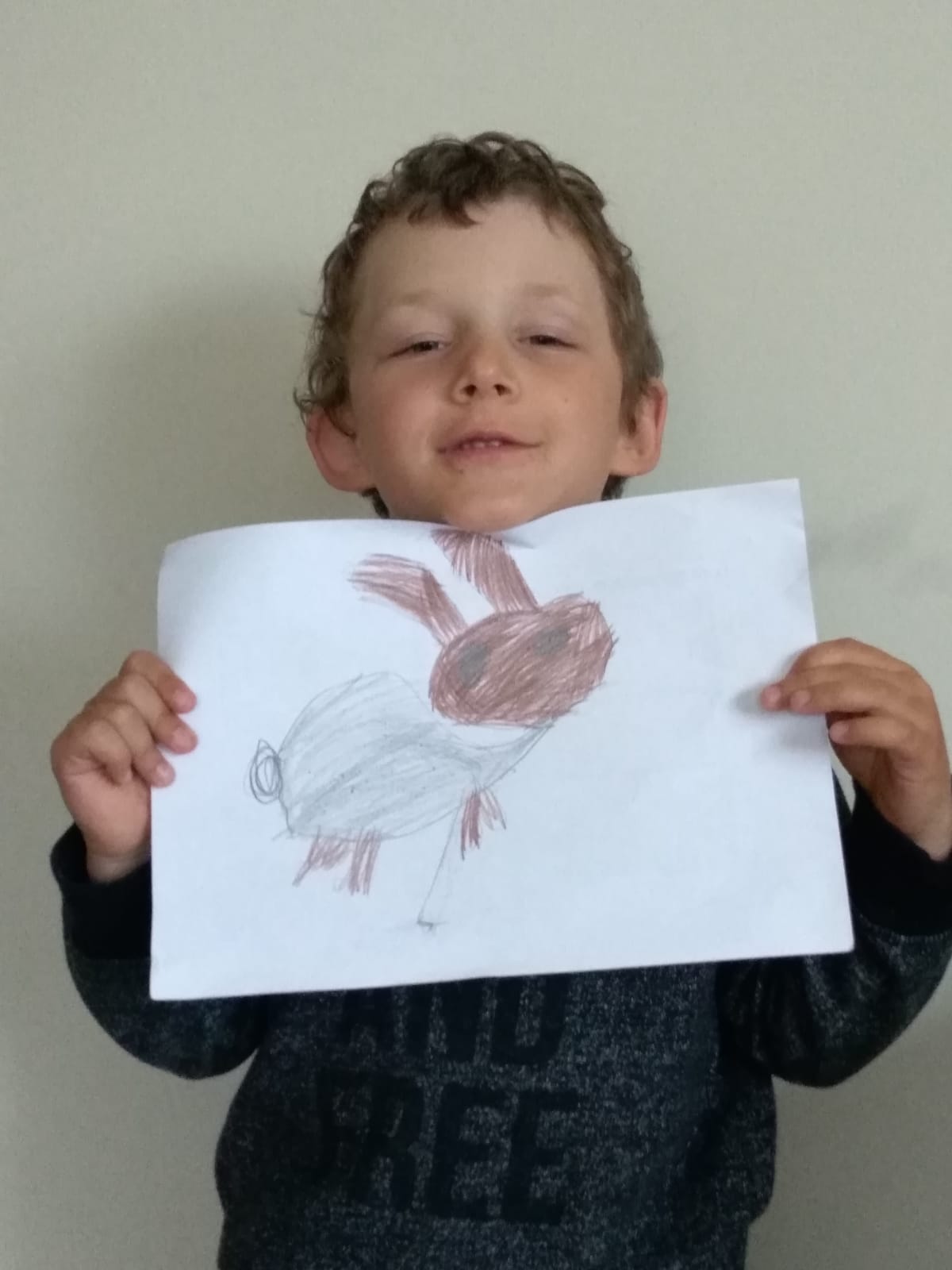 Królik jest bohaterem pierwszyego animowanego serialutelewizyjnego wytwórni warner bros o przygodach Królika Bugsa, Kaczora Daffy'ego i innych bohaterów zwariowanych melodii.
Lis gatunek drapieżnego ssaka z rodziny psowatych.
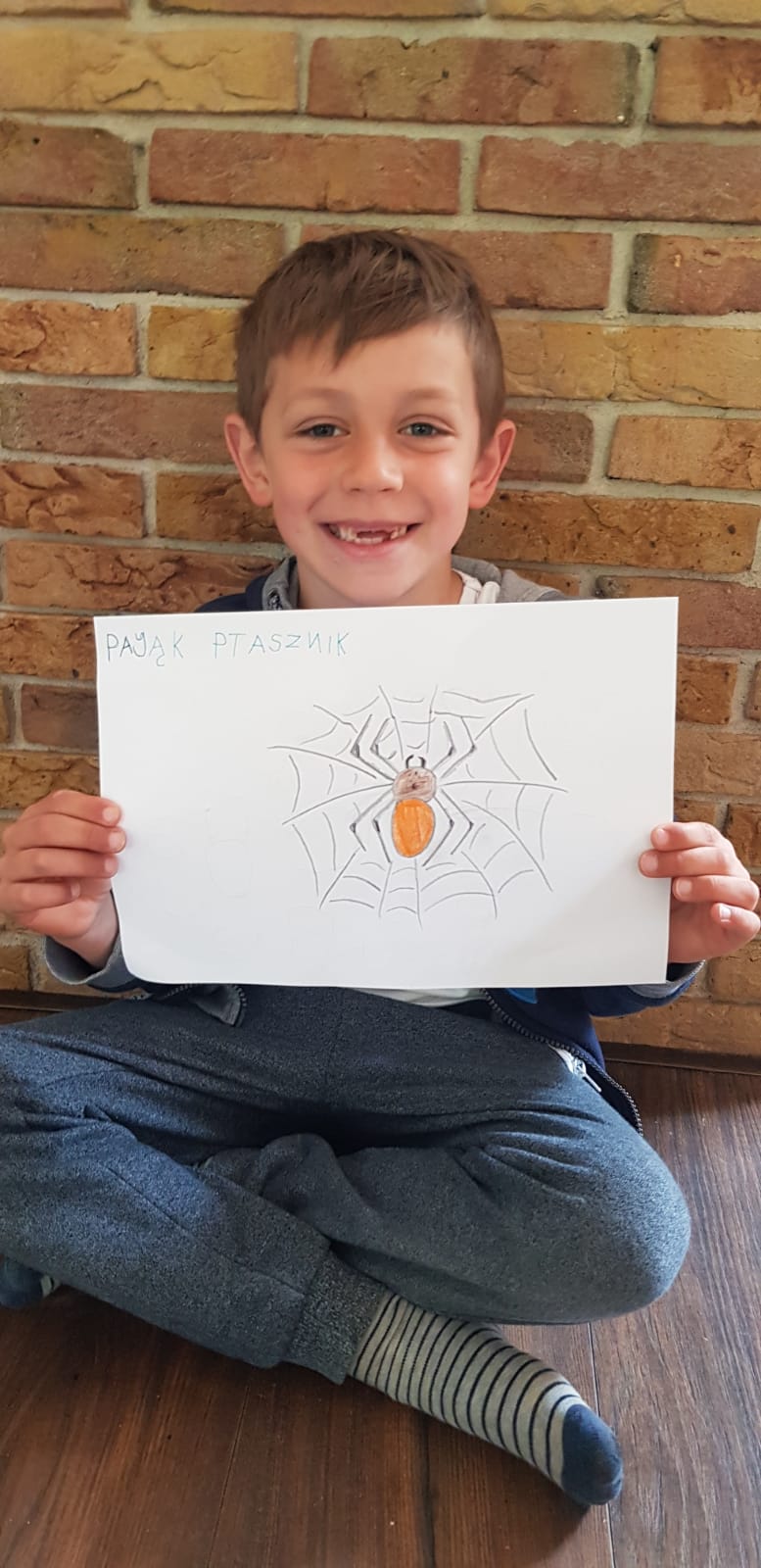 Pająk - ptasznikPtaszniki (błędnie nazywane tarantulami) to ciekawa grupa pająków prymitywnych, których budowa nie zmieniła się przez ostatnie dziesiątki milionów lat. Współcześnie zalicza się tu prawie 900 gatunków, z których najmniejsze osiągają 3 cm a największe prawie 40 cm.
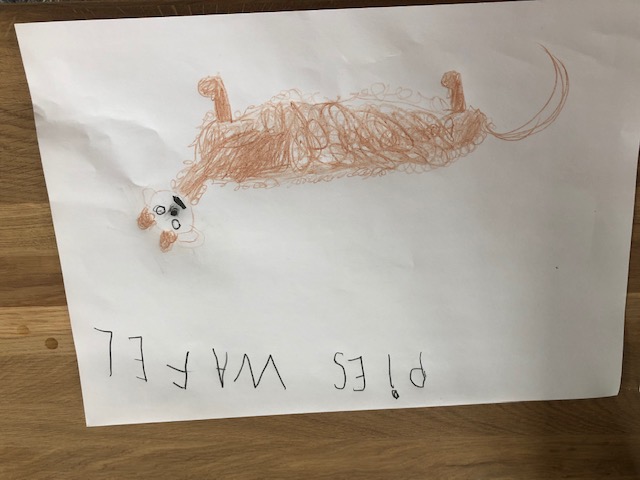 Piesudomowiona forma wilka szarego, ssaka drapieżnego z rodziny psowatych. od czasu jego udomowieniapowstało wiele ras, znacznie różniących się od siebie.
SowaObejmuje gatunki  drapieżne, które przystosowały się do polowania nocą i o zmroku, choć niektóre gatunki powróciły do dziennego trybu życia. Zamieszkują cały świay,.
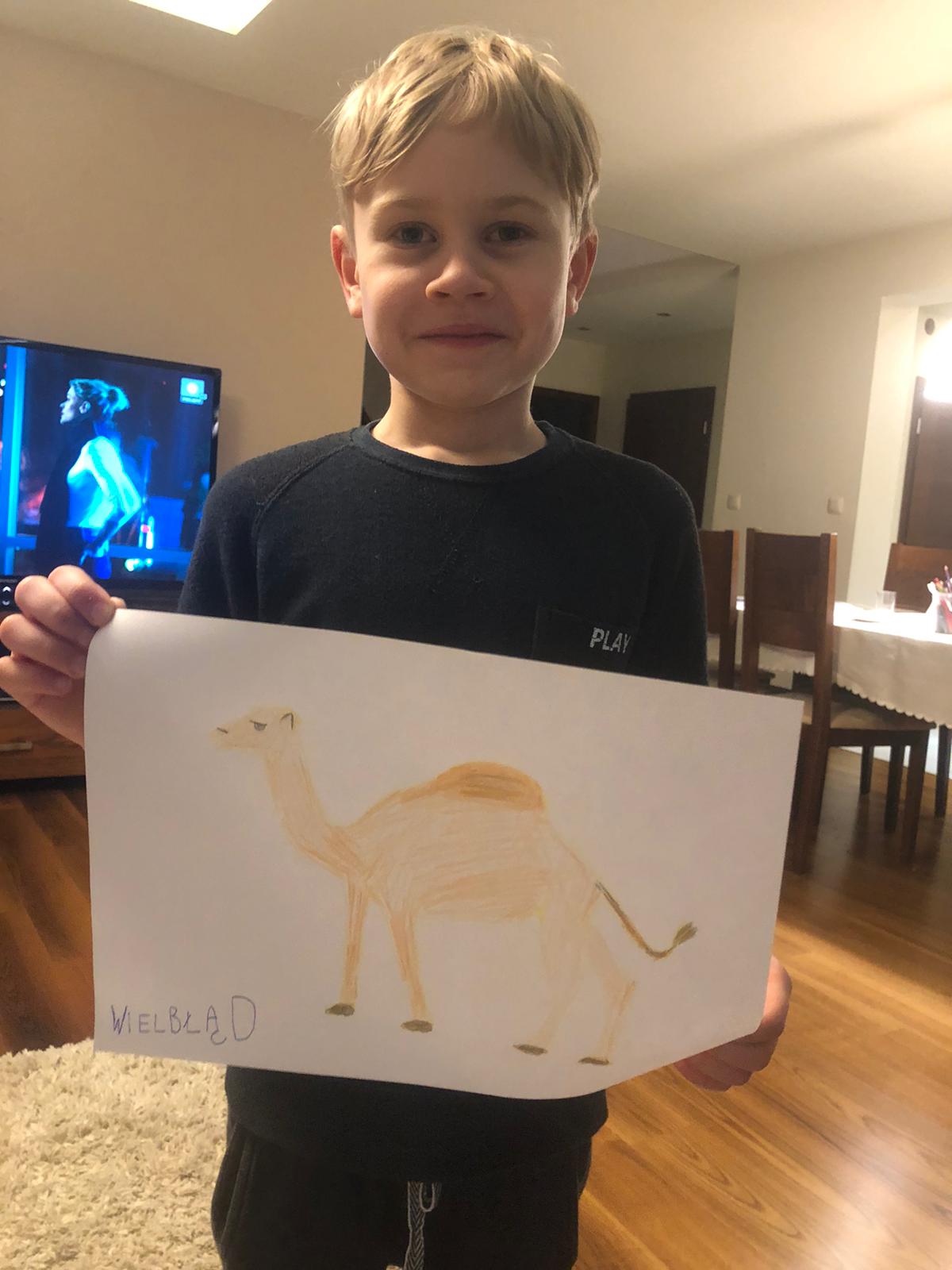 Wielbłądrodzaj dużych ssaków z rodziny wielbłądowatych. Fizjologicznie przystosowane do życia w warunkach suchego i gorącego klimatu, są w wielu krajach wykorzystywane jako zwierzęta użytkowe.
Alpaka – Patrycja
Biedronka – Witek
Byk –  Filip
Kociątko –  Karol
Kotek – Gosia
Królik – Ala
Królik –  Maciek
Lis –  Staś
Pająk –  Tadzio
Pies –  Nikoś
Sowa – Natalka
Wielbłąd –  Bartek
Różne zwierzątka –  Pola
Farma –  Zosia